[Document Title]



NOTICE
The information contained in this document is not to be used for any purpose other than the purposes for which this document is furnished by GENPACT, nor is this document (in whole or in part) to be reproduced or furnished to third parties or made public without the prior express written permission of GENPACT.
Version Control
Classification: Genpact Internal
GE Supplier Portal Login Navigation Details
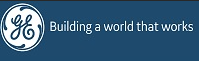 Classification: Genpact Internal
INDEX	Get services Login       iSupplier Portal Login	           Oracle sourcing eAuction/RFx (CSS) LOGIN
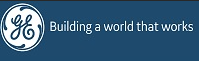 Classification: Genpact Internal
GET services Login
Click on Get services
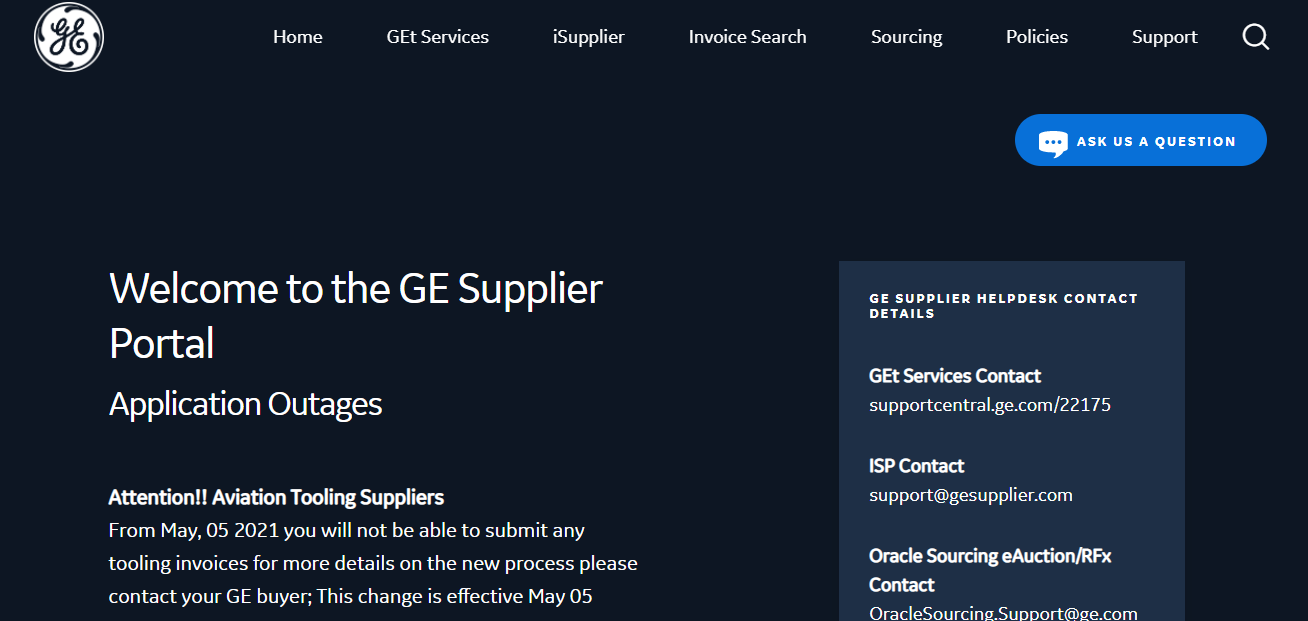 Classification: Genpact Internal
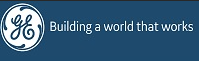 GEtservices Login
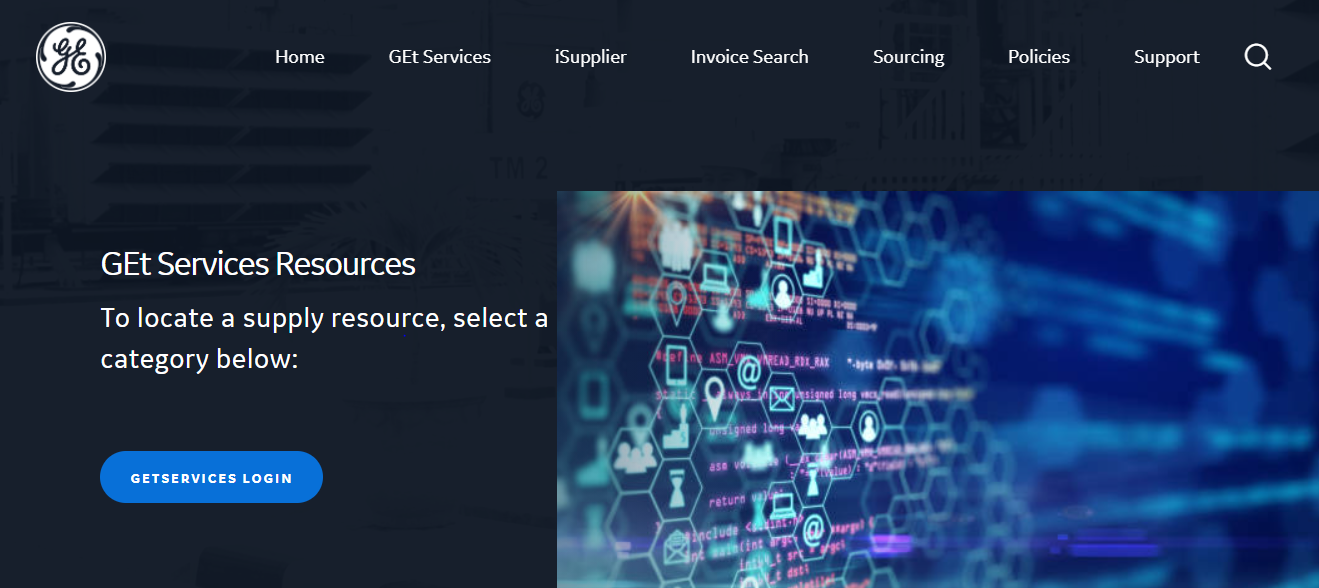 Click on GETSERVICES LOGIN
Classification: Genpact Internal
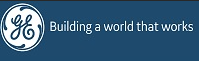 Login page for Getservices
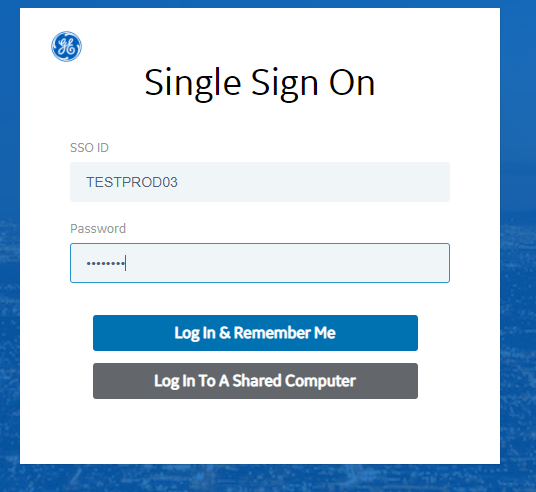 Enter your SSO id and password
And click on log in
Classification: Genpact Internal
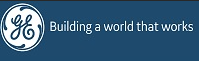 Get services home page
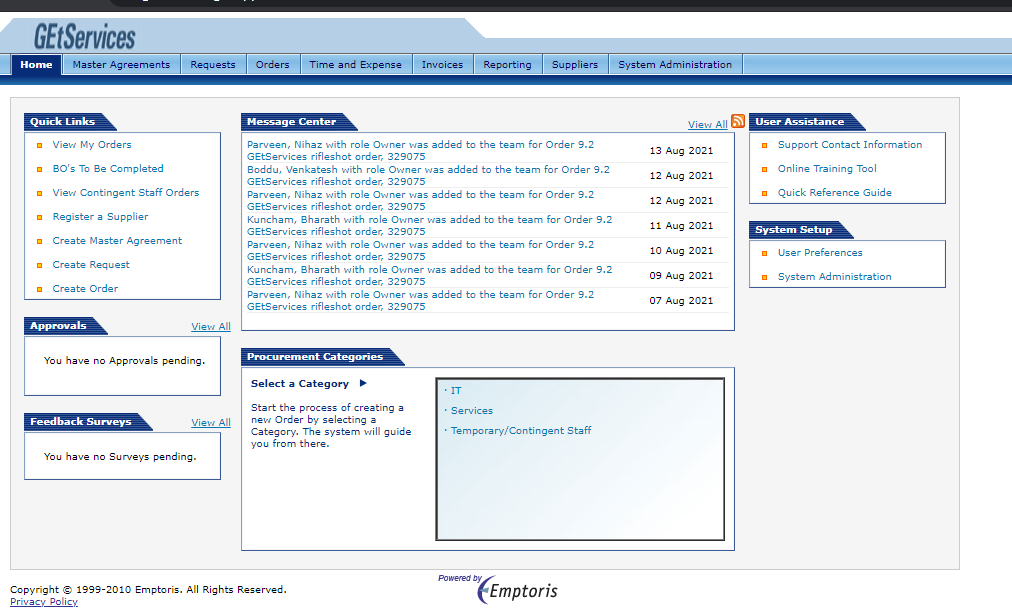 Classification: Genpact Internal
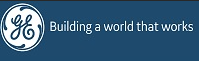 iSupplier Portal Login
Click on ISupplier
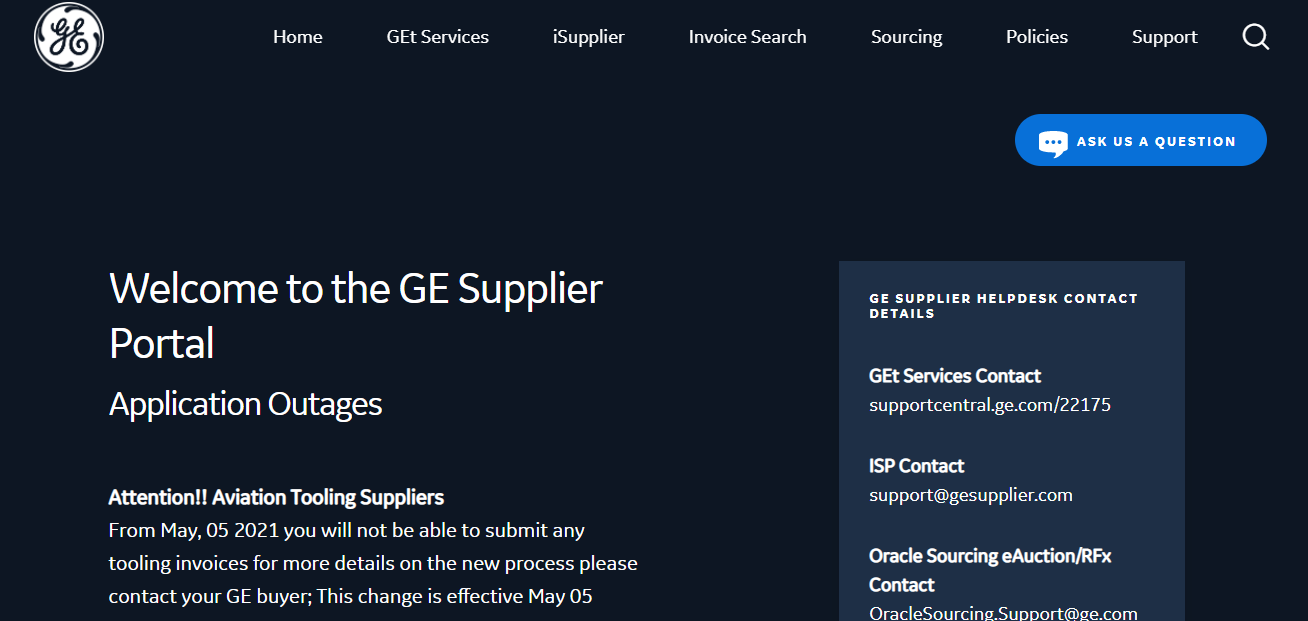 Classification: Genpact Internal
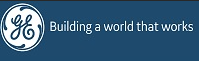 iSupplier Portal Login
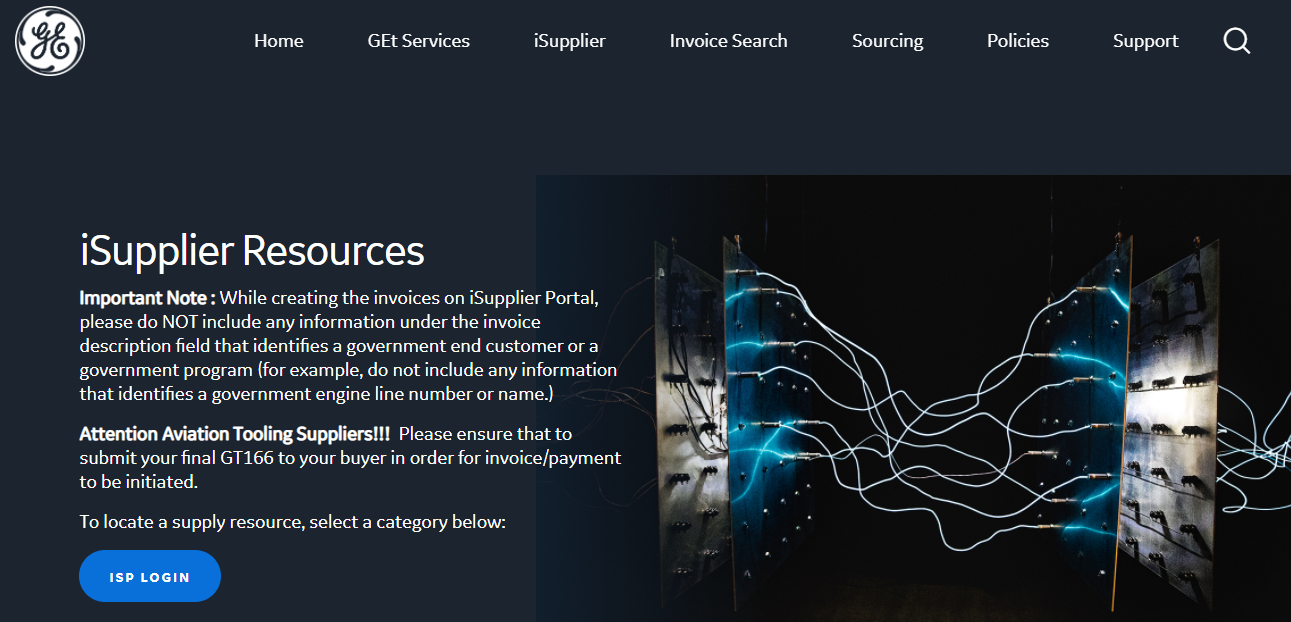 Click on Isp login
Classification: Genpact Internal
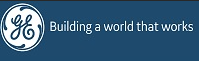 iSupplier Portal Login
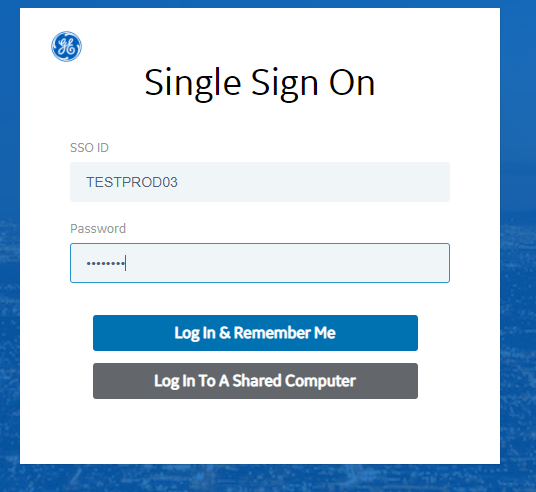 Enter your SSO id and password
And click on log in
Classification: Genpact Internal
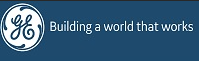 Supplier home page
Click on Home
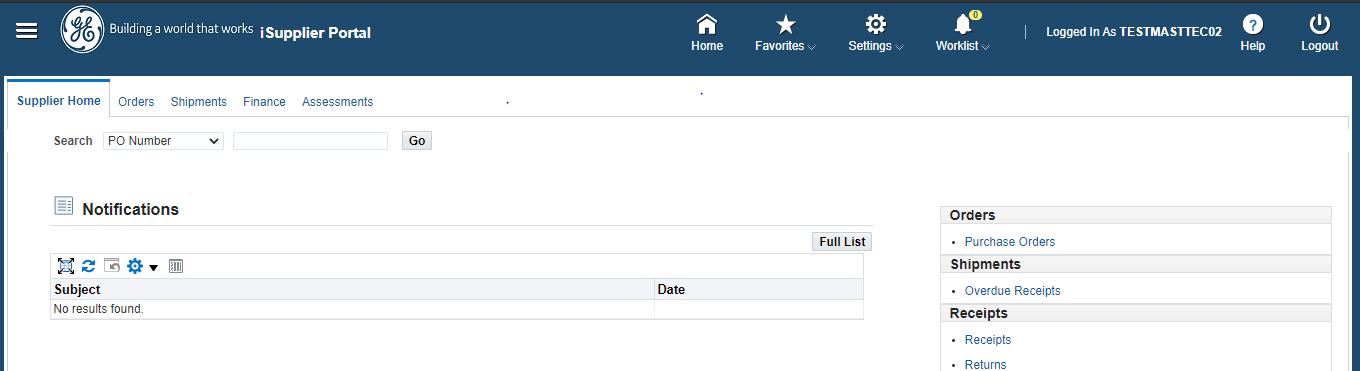 Classification: Genpact Internal
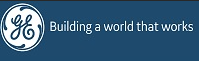 ISP home page appears  as below
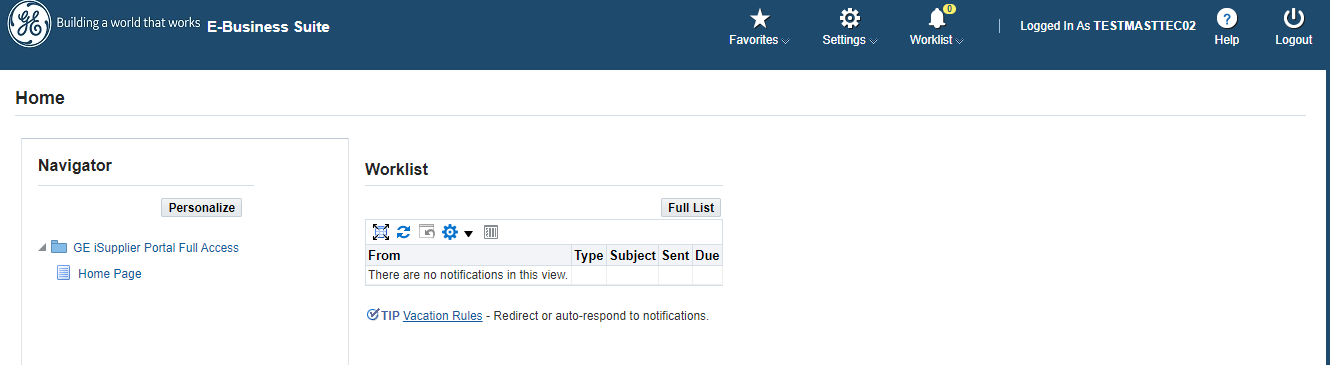 Classification: Genpact Internal
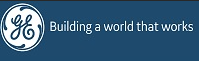 Oracle sourcing eAuction/RFx (CSS) LOGIN
Click on Sourcing
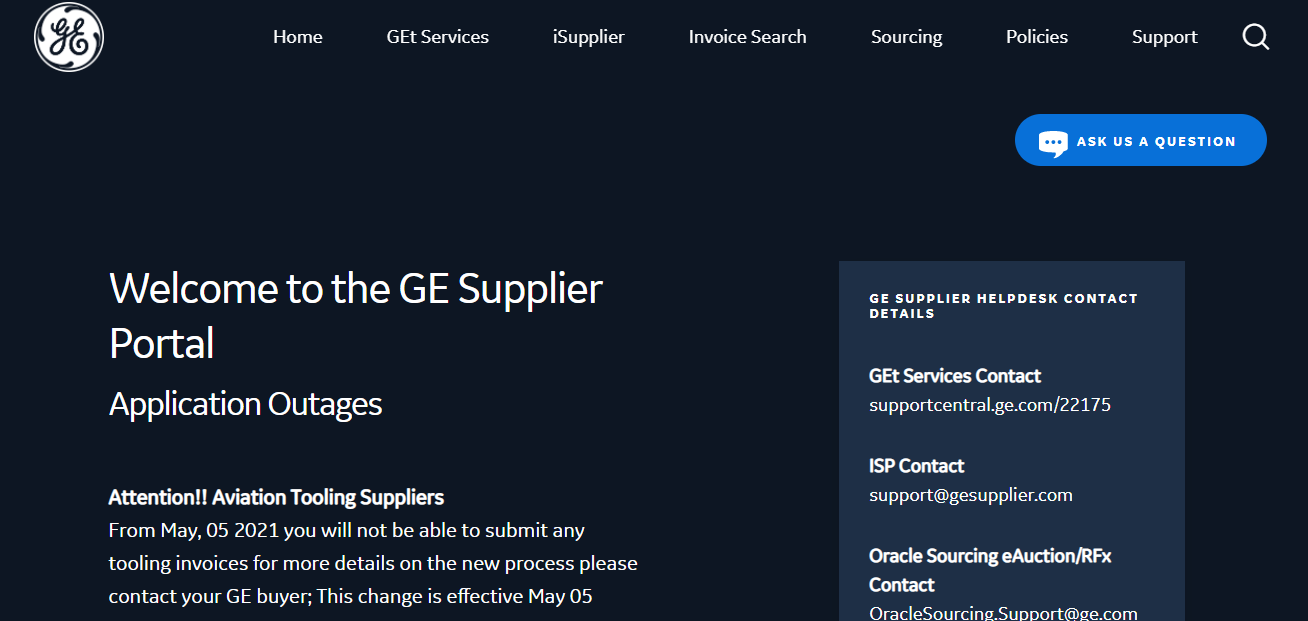 Classification: Genpact Internal
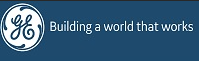 Oracle sourcing eAuction/RFx (CSS) LOGIN
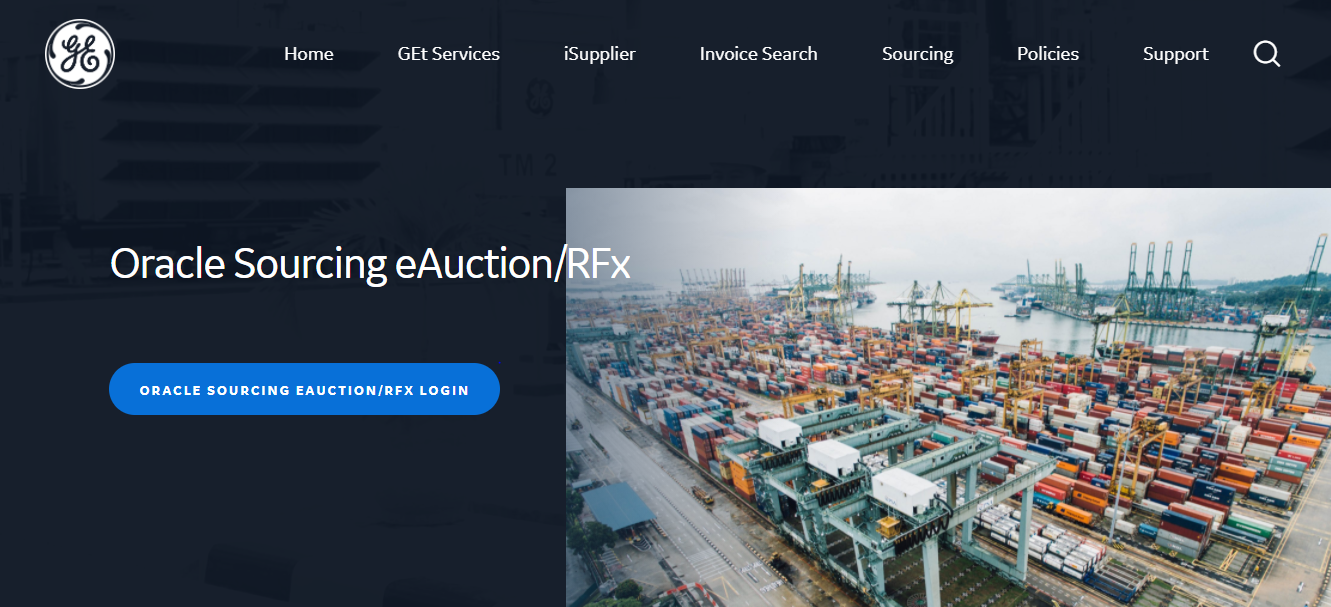 Click  here
Classification: Genpact Internal
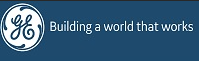 Login page
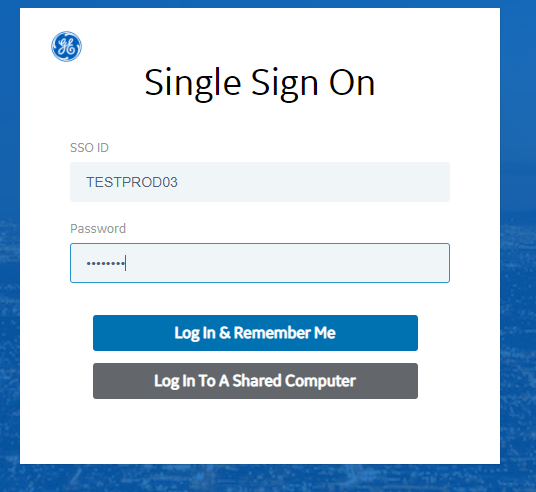 Enter your SSO id and password
And click on log in
Classification: Genpact Internal
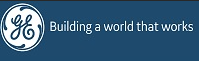 Sourcing Supplier  Home page
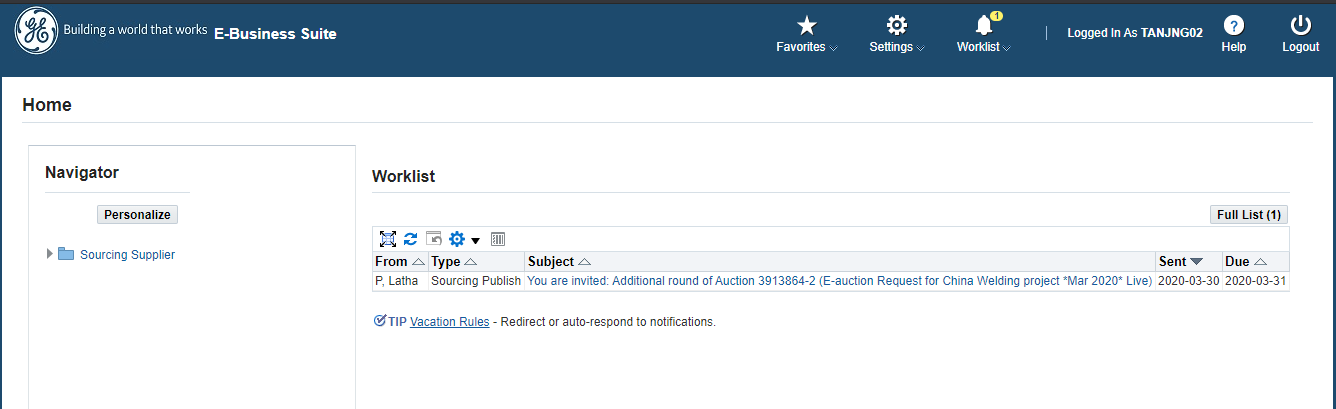 Classification: Genpact Internal
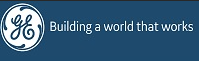 Thank you
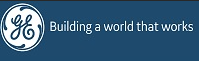 Classification: Genpact Internal